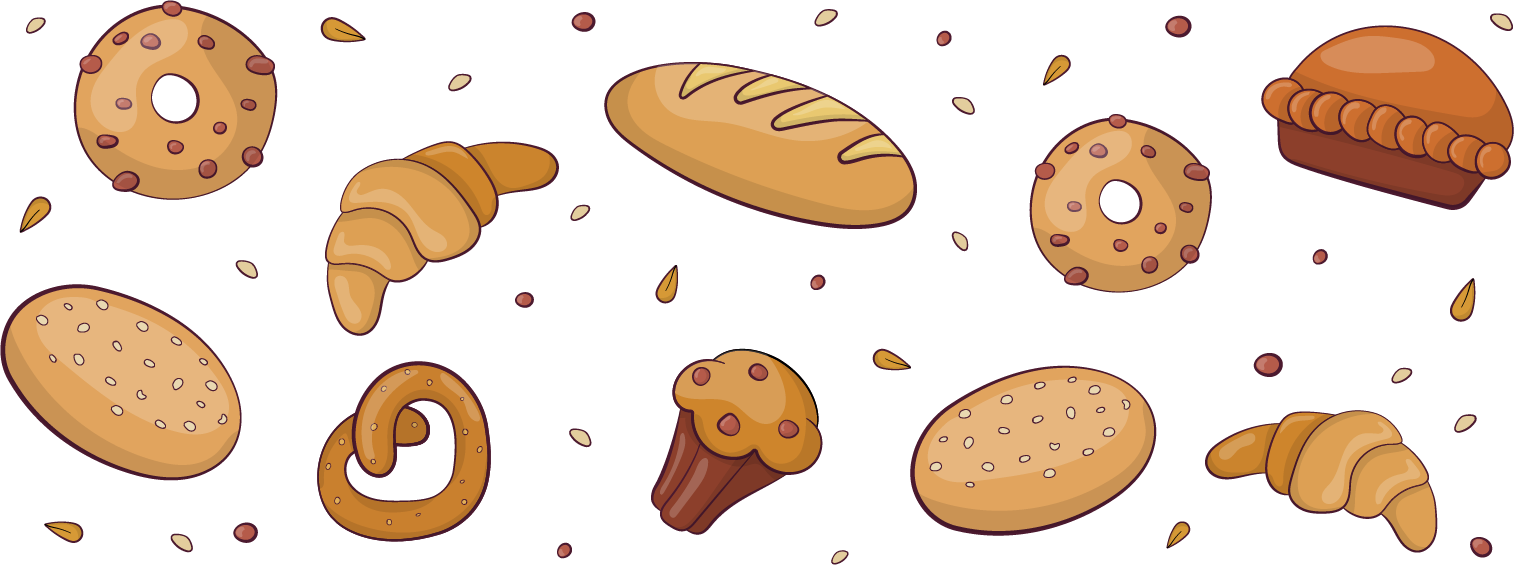 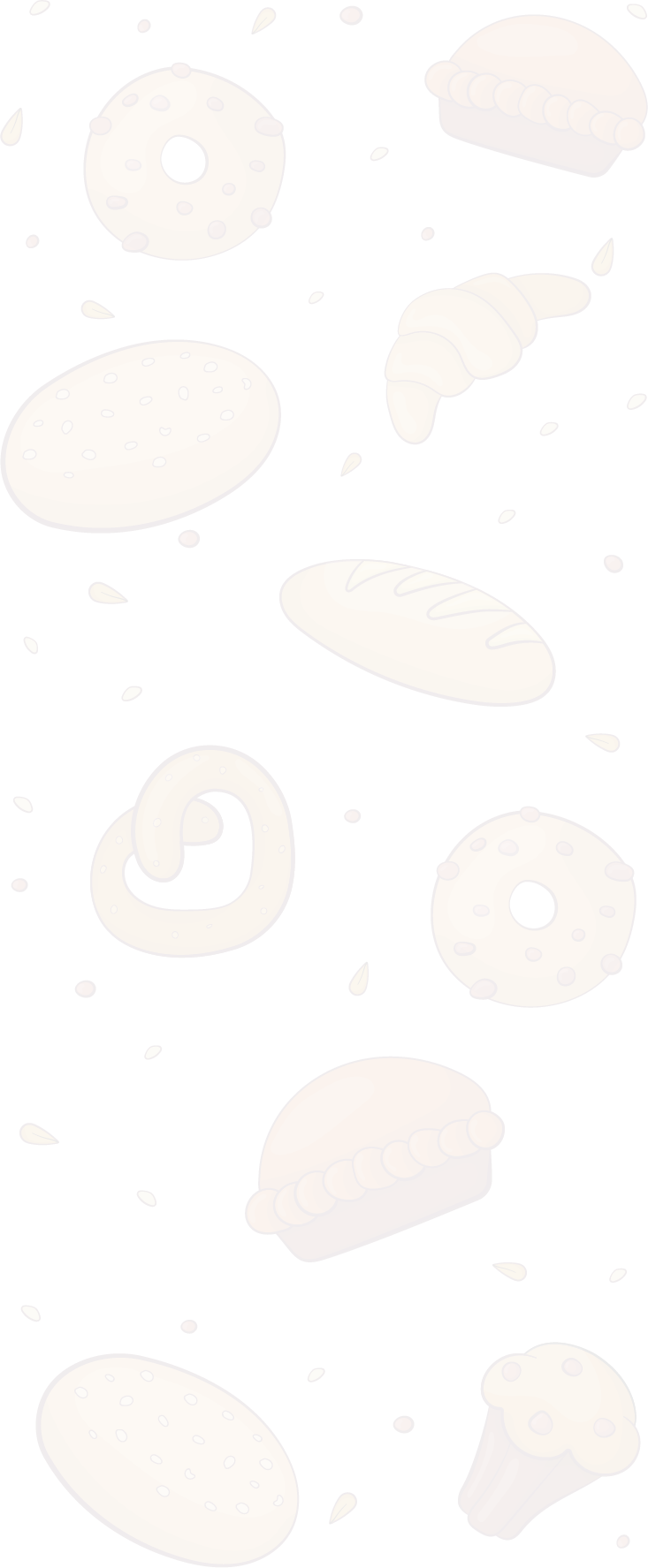 Welcome to 
Bakery Shop
FRESH AND TASTY
At Bakery Shop, we're dedicated to crafting moments of pure delight with every bite. Step into our warm and inviting space where the aroma of freshly baked treats greets you at the door.
Indulge your senses with our artisanal creations, meticulously prepared with passion and care. From our oven to your table, we take pride in offering a delectable array of bread, pastries, and confections that embody the essence of homemade goodness.
Contact Us
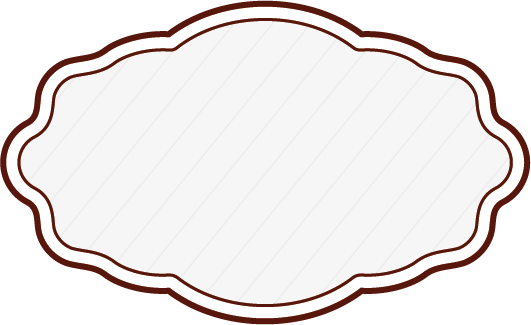 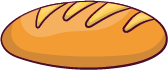 2827 Chapmans Lane, Whitman, 
Nebraska,   69366
BAKERY SHOP
+1  505-846-8374
Bakeryshopmail@domain.ltd
Bakeryshopdomain.ltd
Special Offer
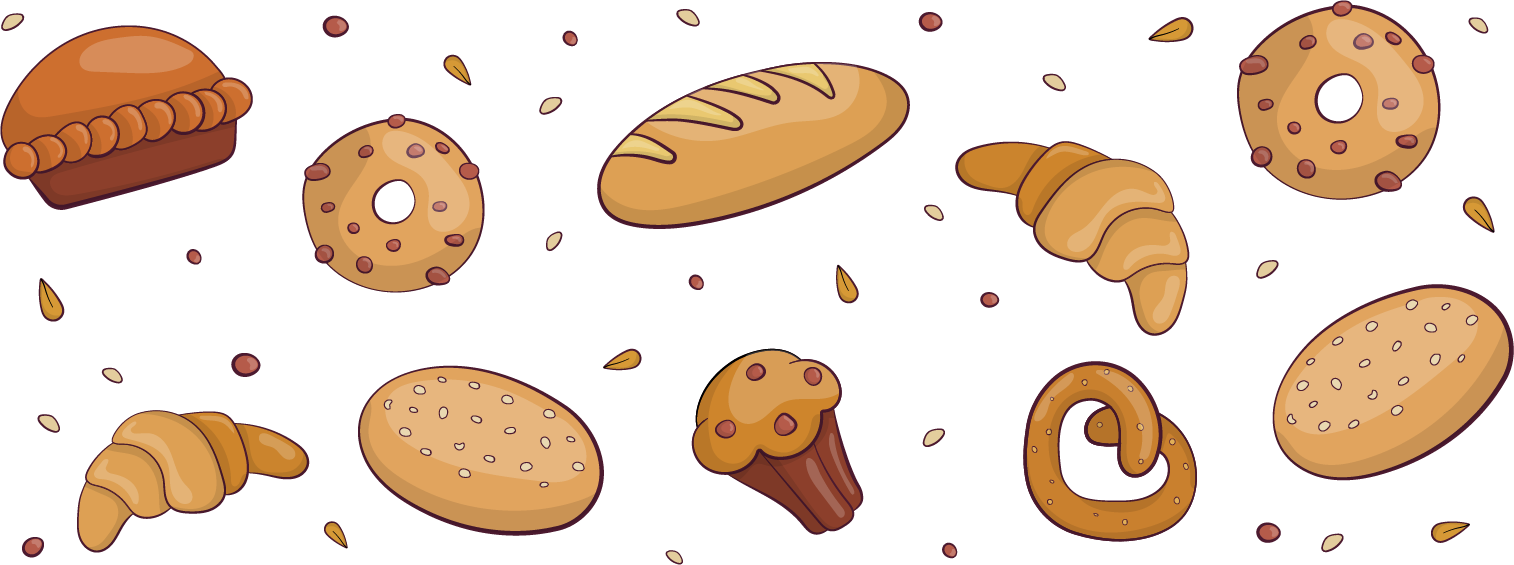 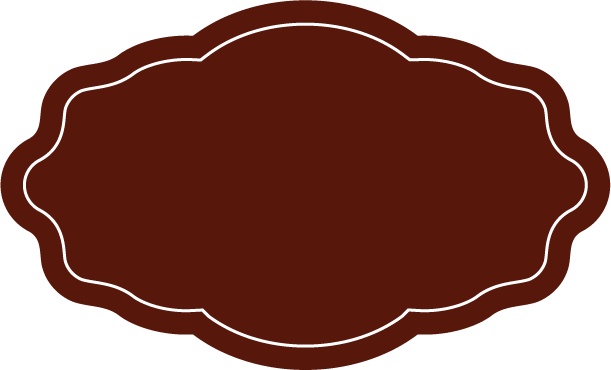 35%
OFF
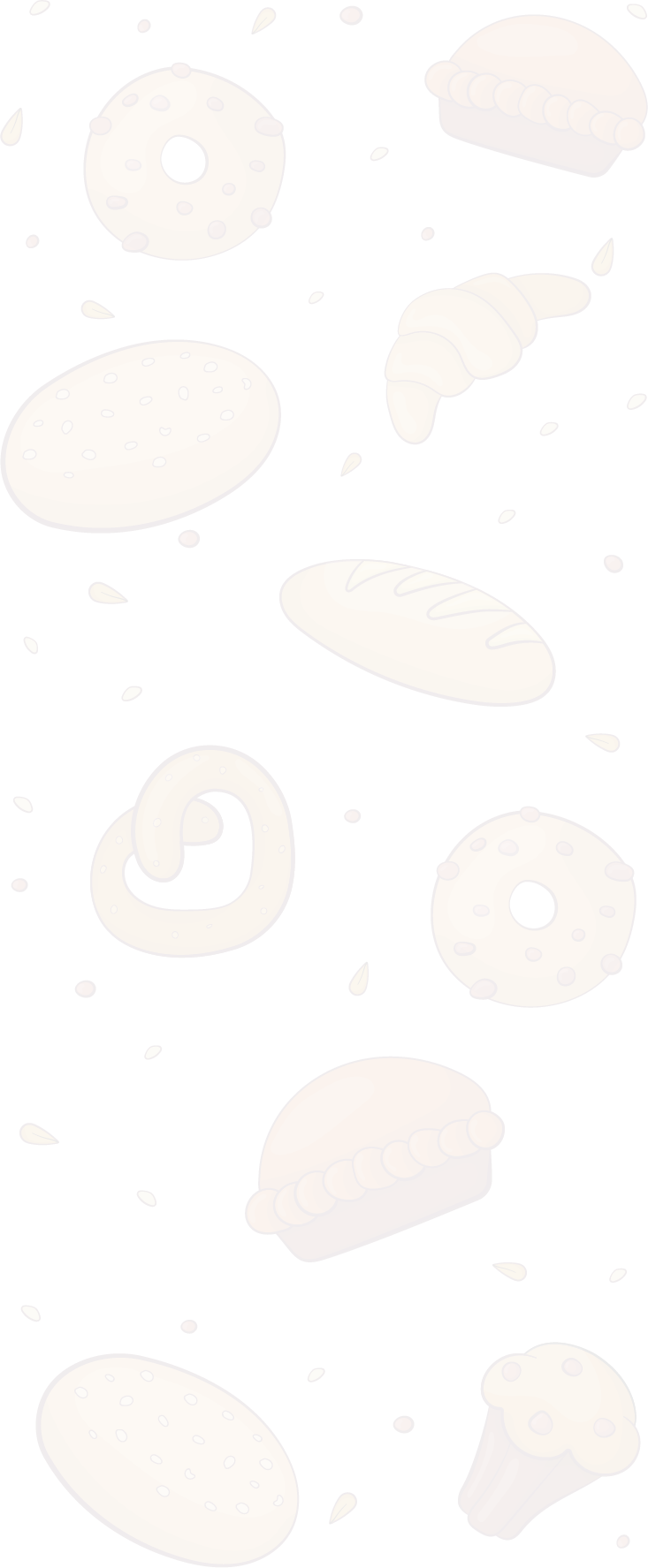 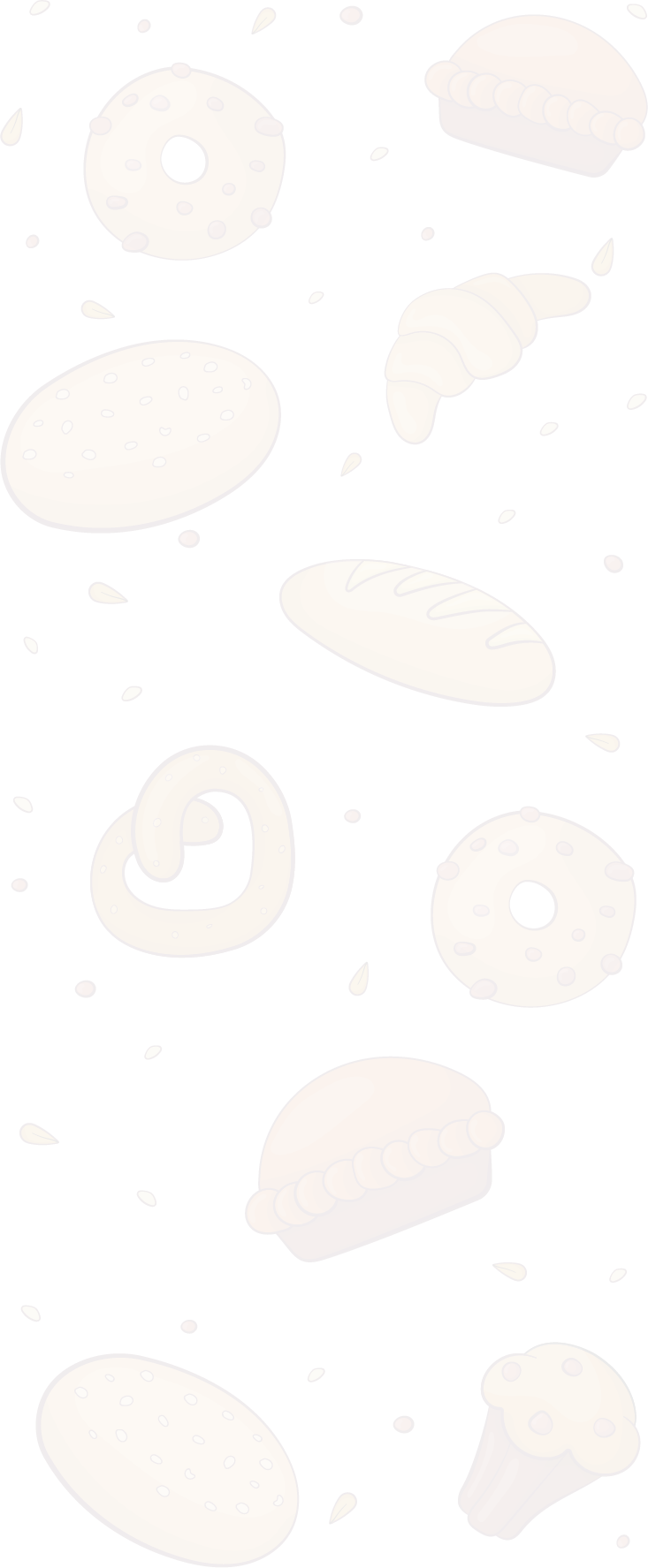 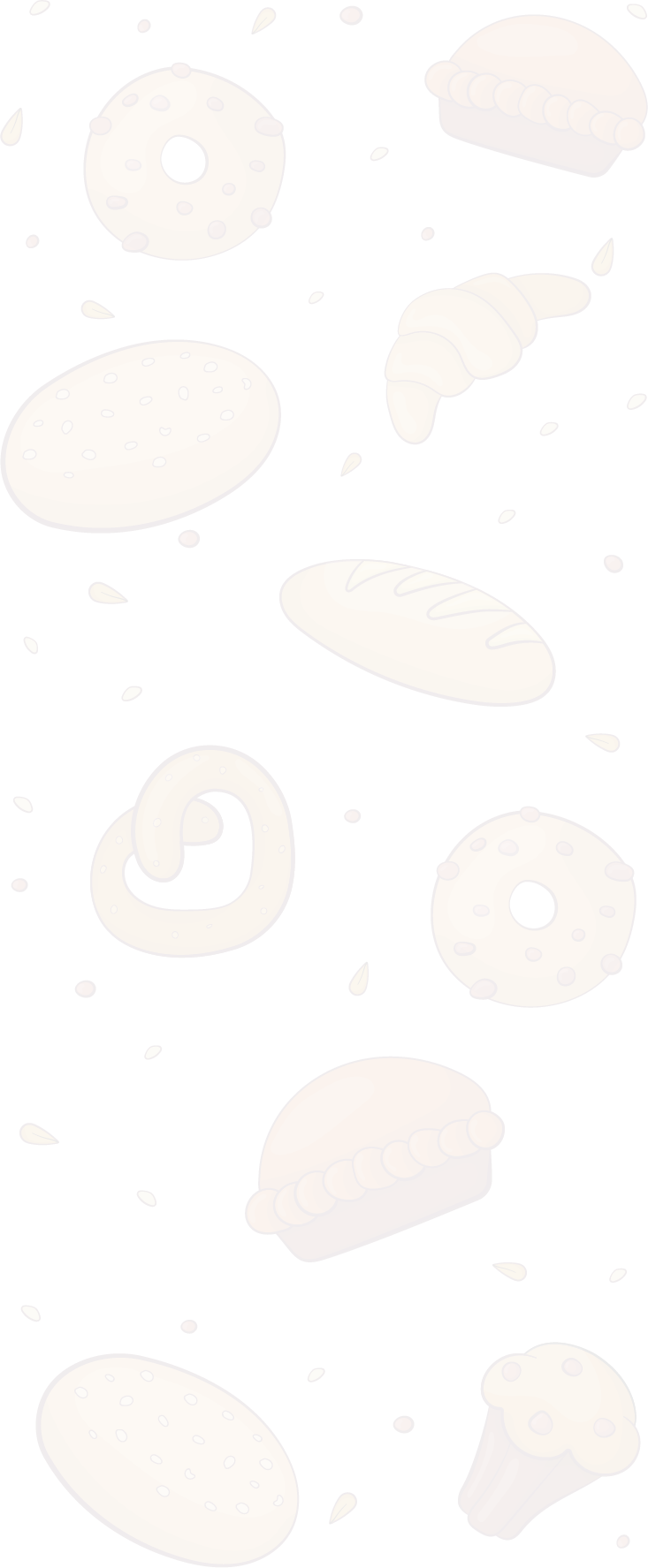 Bread 
Selection:
Limited
Offerings
Pastry 
Collection:
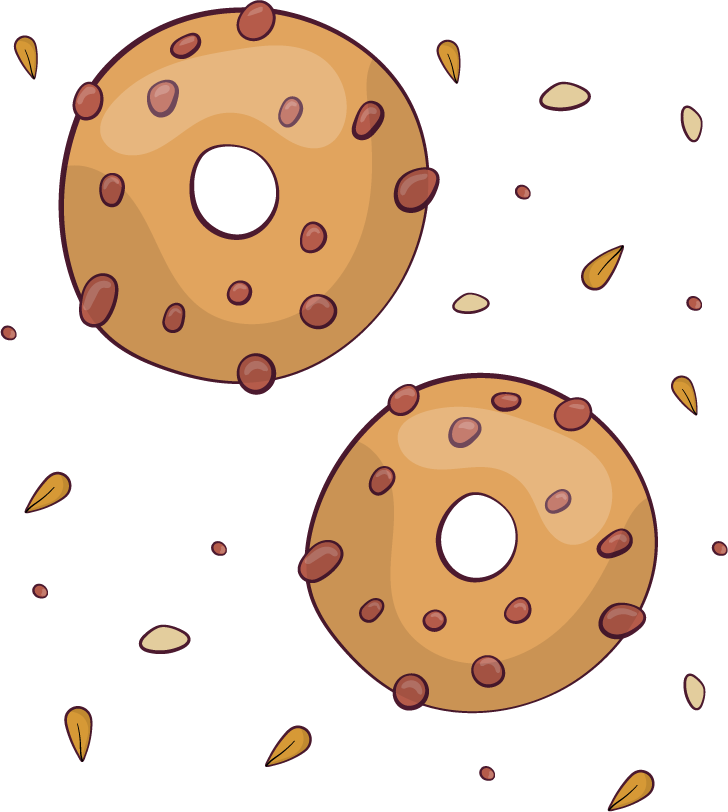 Sourdough Bread:...............................................$5.30
Whole Grain:.............................................................$3.30
French Baguette:................................................$6.50
Ciabatta Rolls:.........................................................$8.25
Croissant:.....................................................................$3.00
Decadent Chocolate Cake:.....................$6.25
Classic Vanilla Sponge:................................$4.35
Macaron Assorted Flavor.........................$2.00
• Our signature sourdough bread is handcrafted using traditional methods
and a natural starter.
• Our wholesome whole grain loaf is packed with seeds, grains, and fiber for a nutritious and hearty bite.
• Our classic French baguette boasts a crisp crust and a soft, air interior.
• Our ciabatta rolls are characterized by their irregular shape, open crumb structure, and chewy texture.
• Our buttery, flaky croissants are a perfect blend of crispiness on the outside and softness on the inside.
• Rich layers of moist chocolate cake, filled and frosted with velvety ganache.
• Light and airy sponge cake layered with vanilla cream and topped with fresh berries.
• Indulge in our colorful array of macarons, featuring flavors such as raspberry, 
pistachio, lemon, and more.
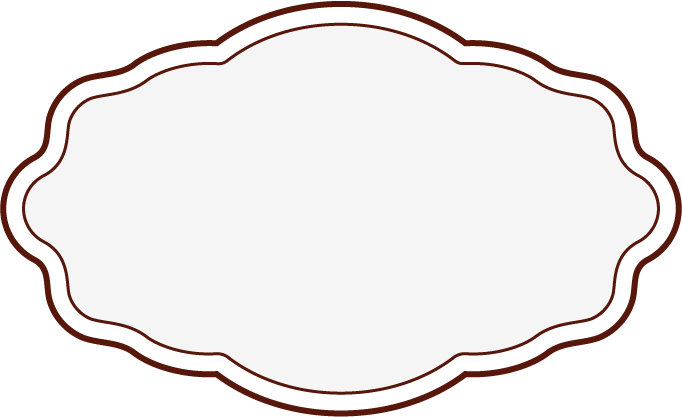 BUY 1 
GET 1 FREE
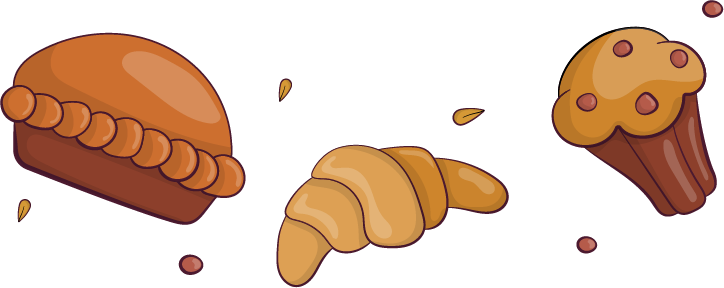 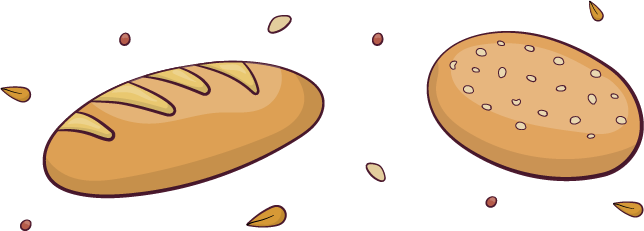